令和５年度　下半期
精神･発達障害者しごとサポーター養成講座
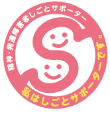 【 受講申込書 】
（下記の項目を記入し、メール又は郵送にてお申し込みください。）
《　ハローワーク郡山　》
　　　〒963-8609　郡山市方八町2-1-26　　　　　　　　　　　
　　　℡024-942-8609（44＃）
　　　メールアドレス　kooriyama-anteisho@mhlw.go.jp
複数名の参加申し込み可能です
申込締切　11月10日（金）まで　定員になった場合は締切日前でも締切らせていただきます